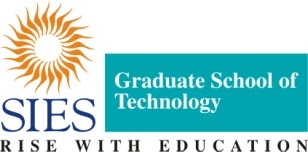 Vocational Skill Based Training for Underprivileged
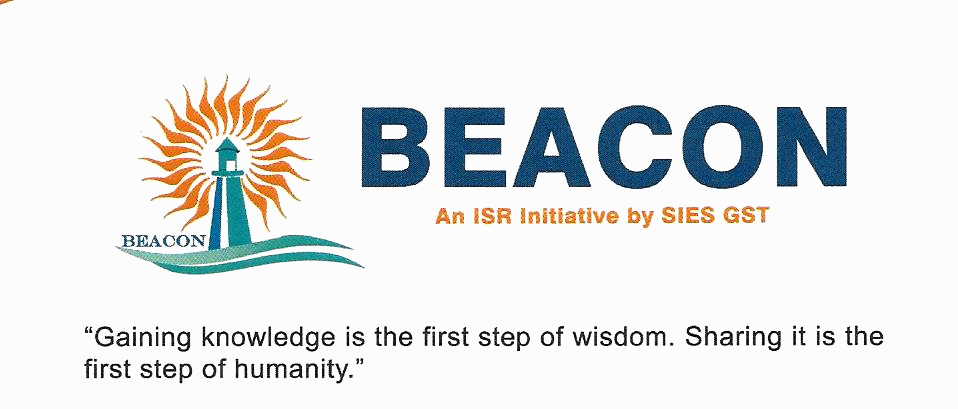 https://beacon.siesgst.ac.in/​
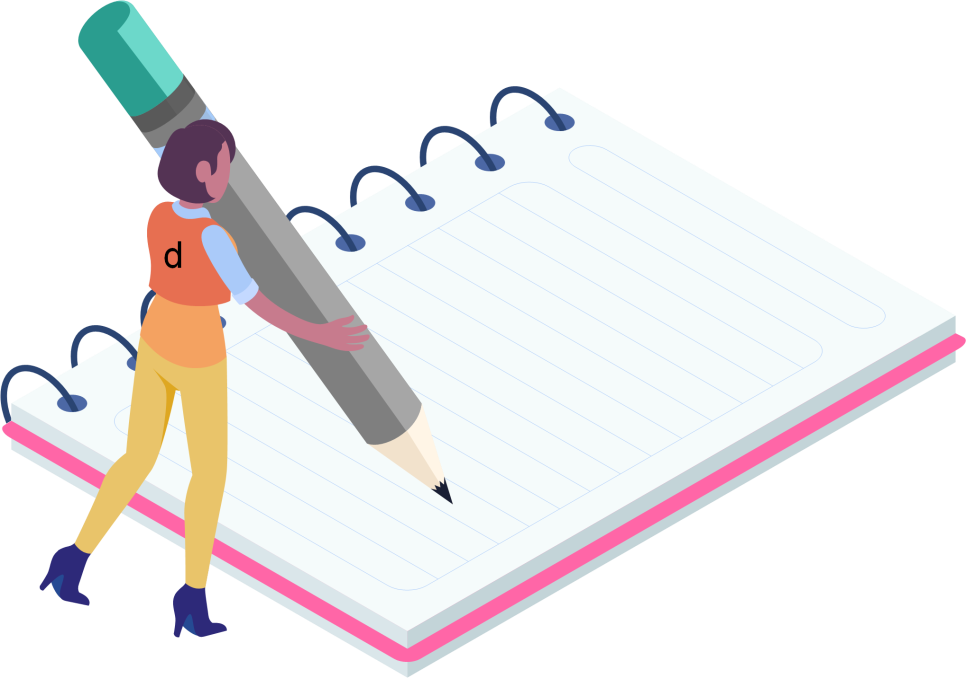 Project Beacon is a small step to give meaning and purpose to someone's life. 
As it is rightly said "A candle loses nothing to light another candle"
We pledge to be the candle of inspiration and go on to light the Beacon of Knowledge.
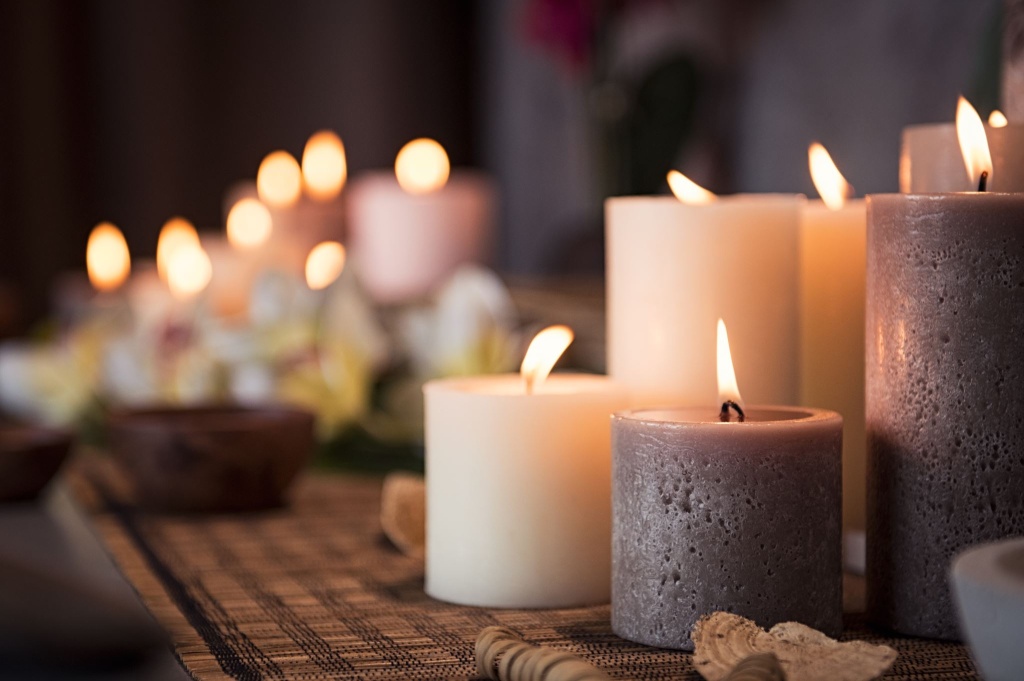 Qualification:
*Anyone doing or completed any GRADUATION after 12th standard is not eligible for this free course.
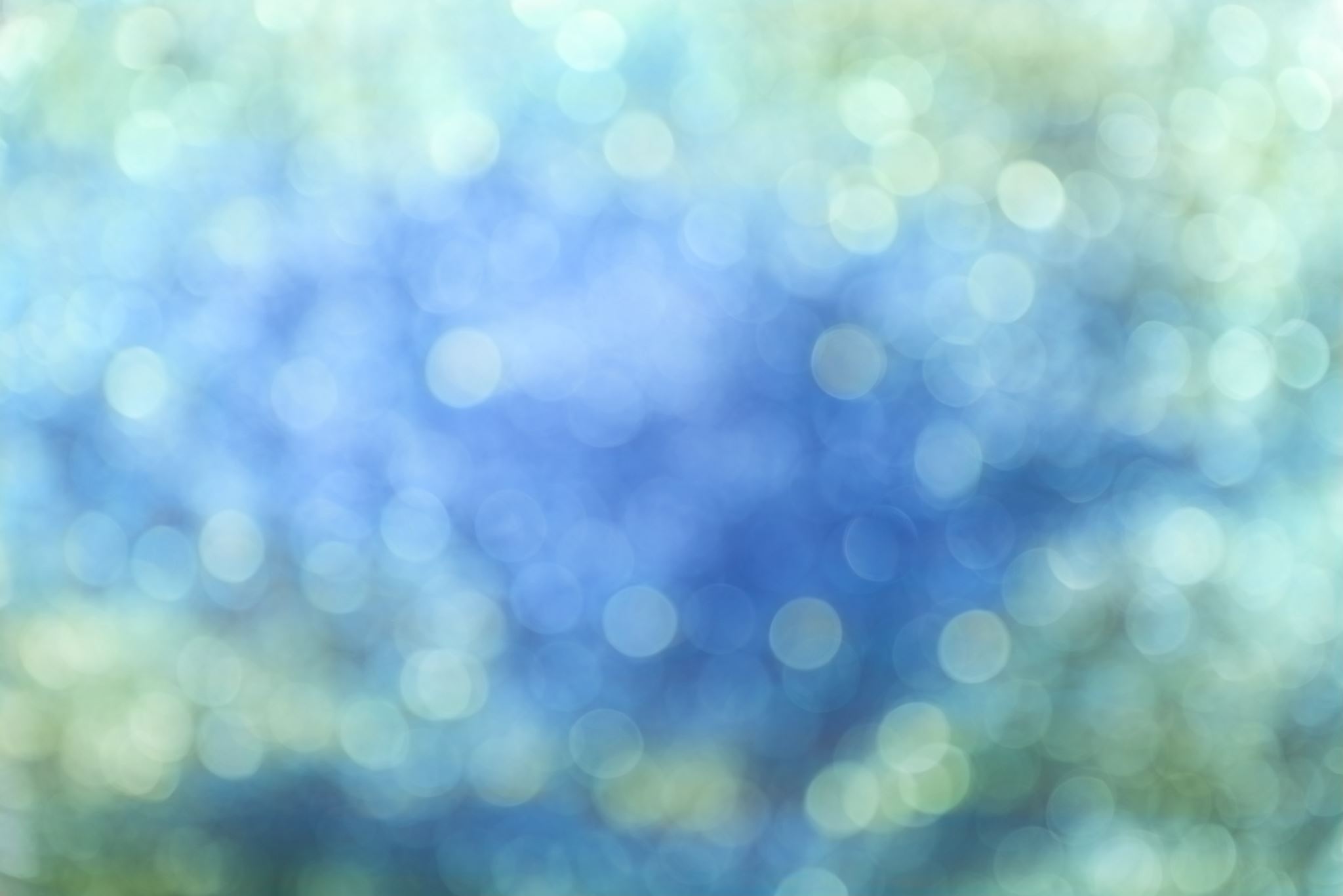 Criteria
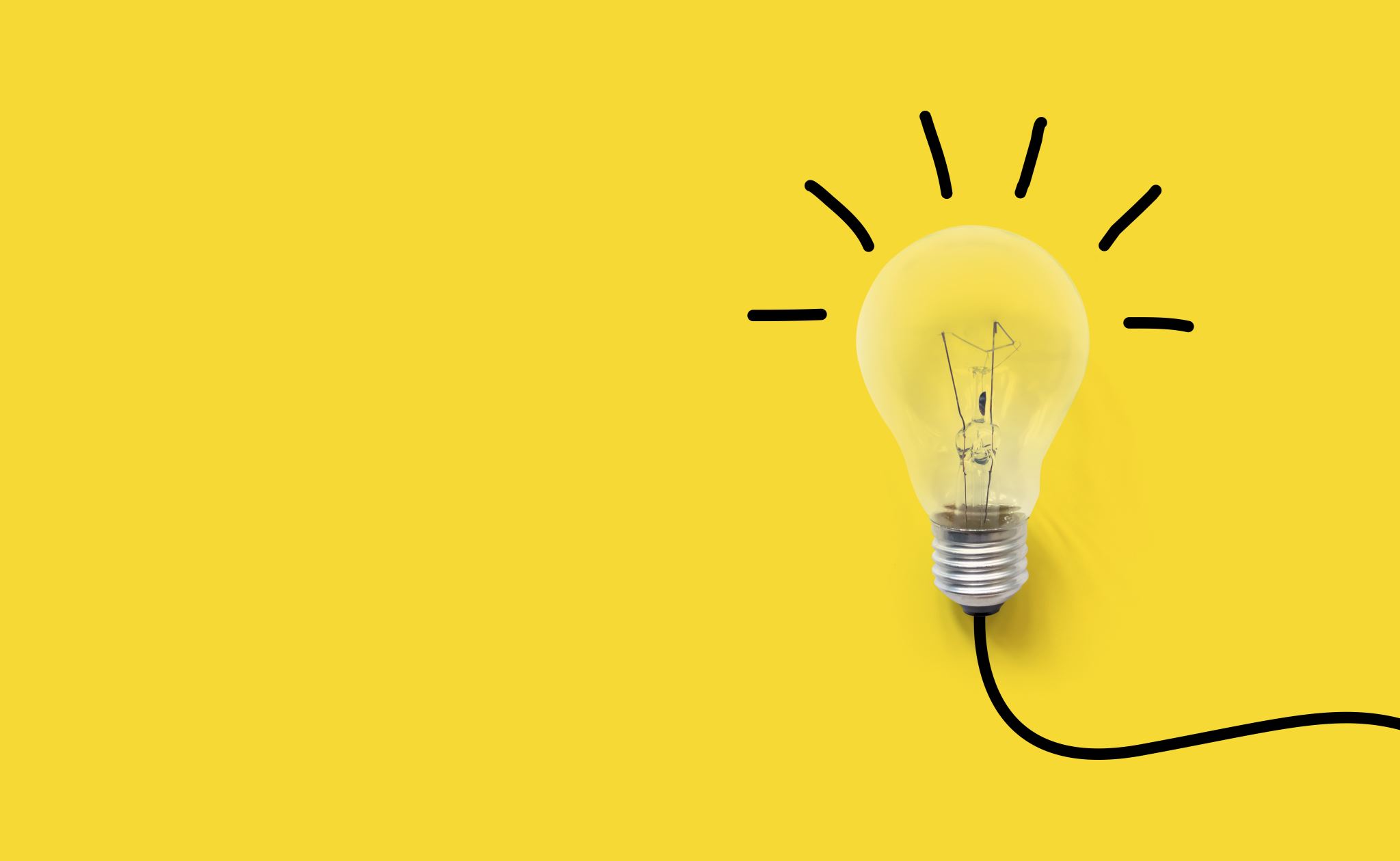 Facilities Provided (Conditional) :
Basic Tool Kit of respective Trade
Stationery, and Apron
Internship and Employment Facilitation
Basic Foundation Courses along with Trade Courses
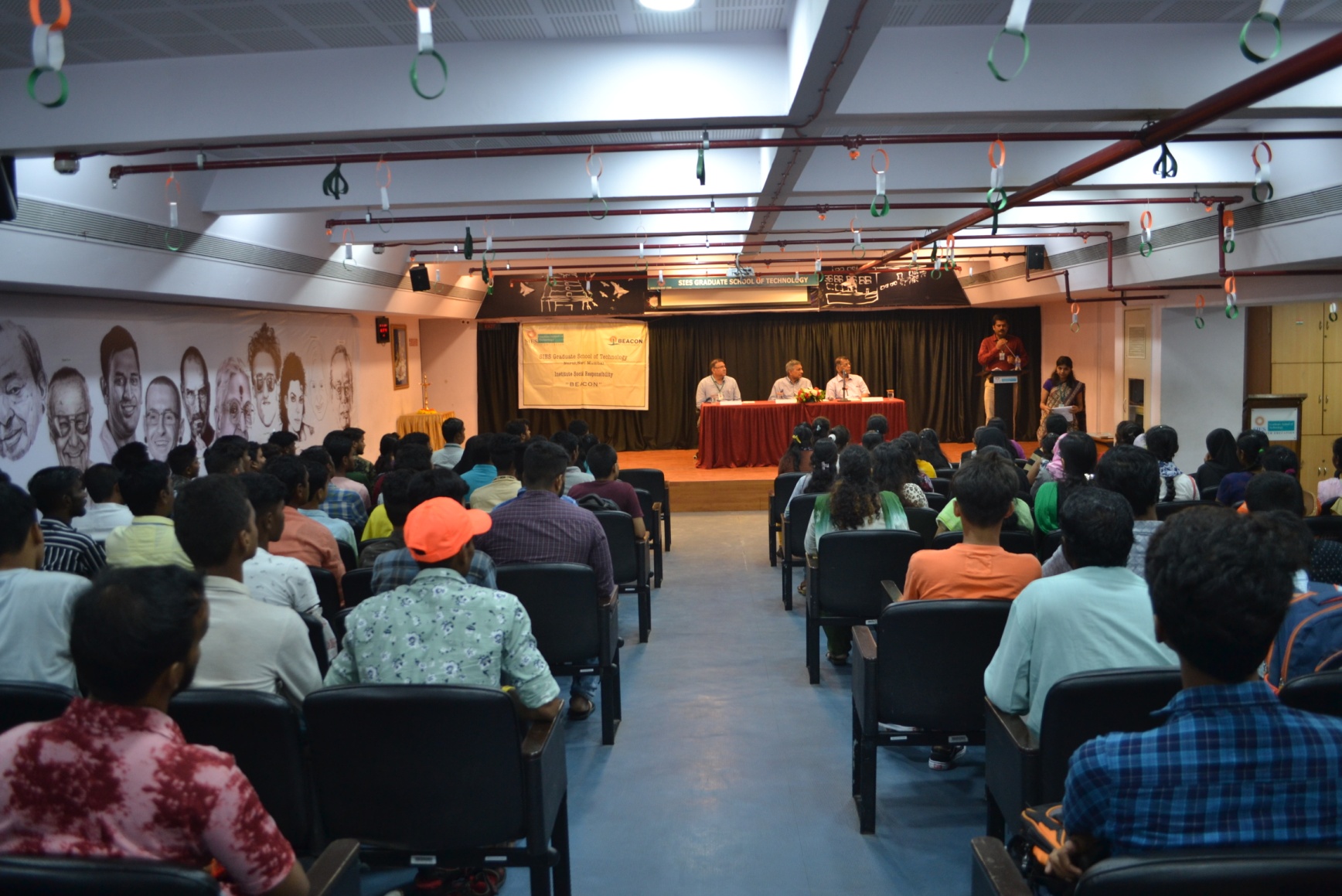 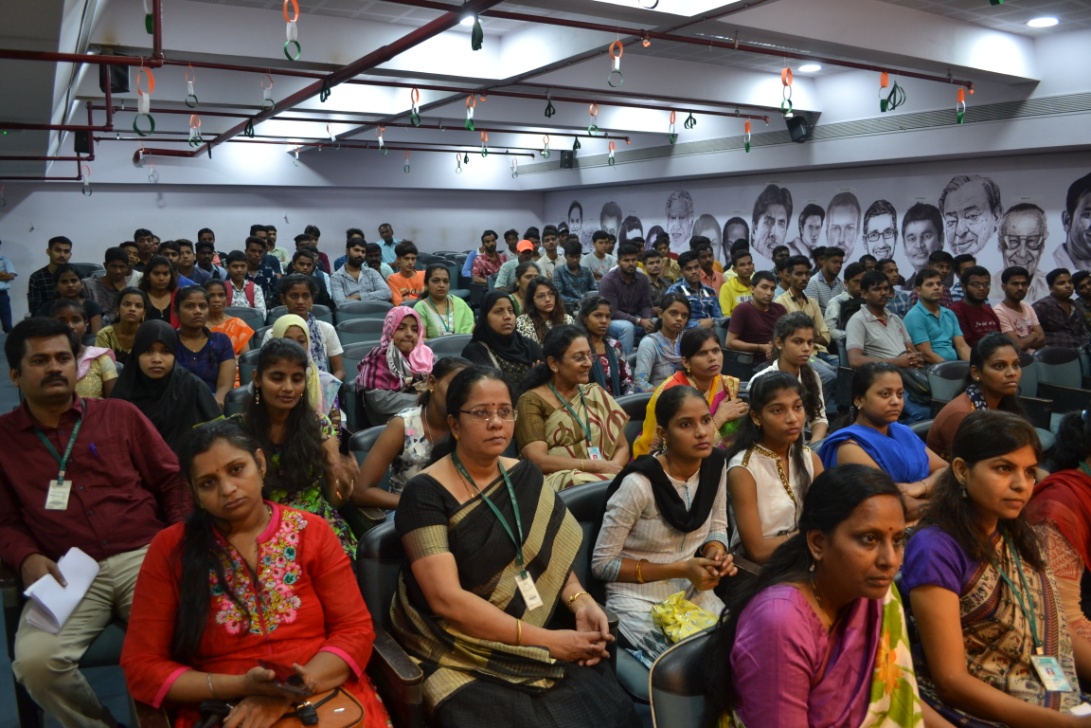 Few Feedback from ISR - Beacon Students
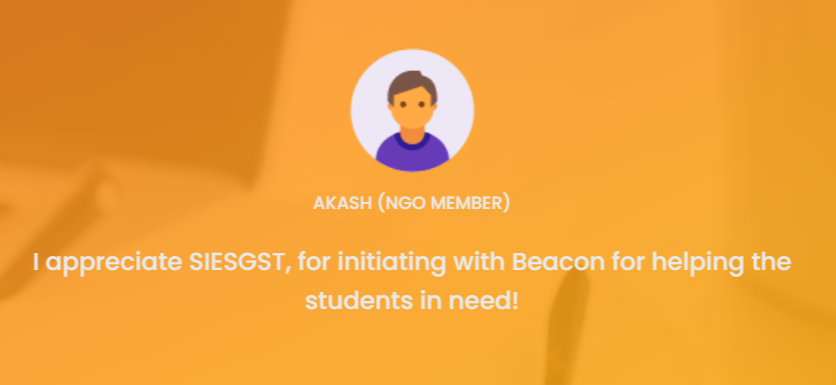 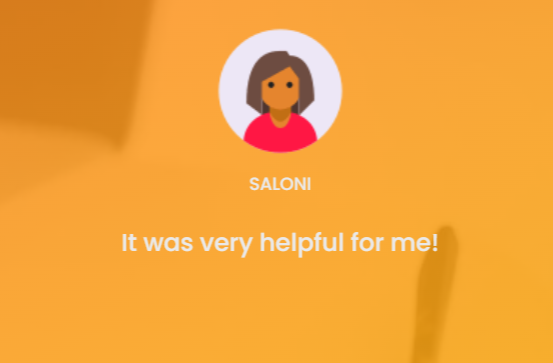 Trades and Qualification
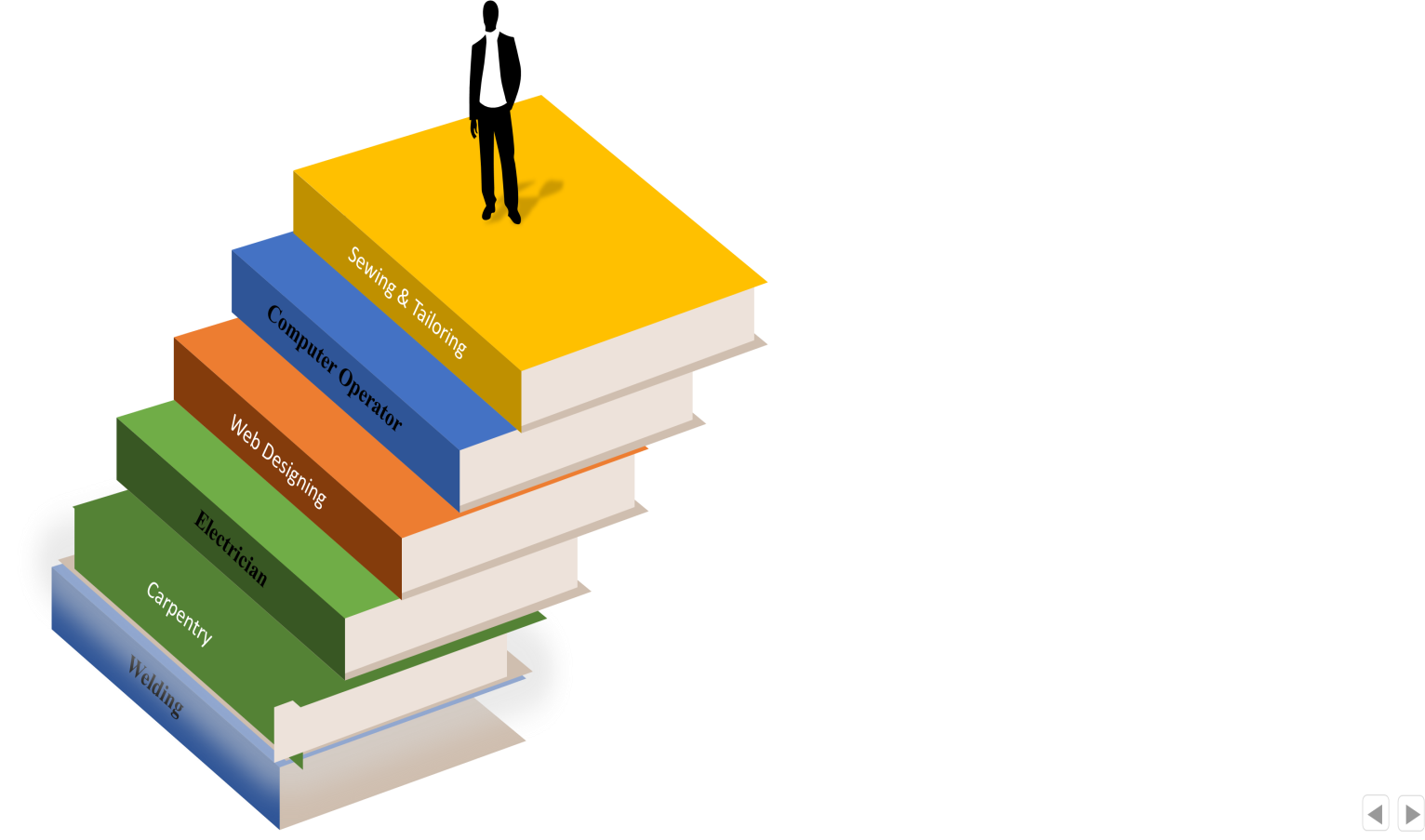 https://drive.google.com/drive/u/3/folders/1AKC_XG6OxM_GpNegKpvXYB9rGWRCNuDn